Методические рекомендации по
 профилактической работе 
с обучающимися в ОО
В системе образования России  реализуется особая форма поддержки и помощи ребенку в учебно-воспитательном процессе – психолого-педагогическое сопровождение. 

Одной из задач психолого-педагогического сопровождения является профилактика и коррекция отклоняющегося поведения обучающихся с учетом возрастных и индивидуальных особенностей.
Психопрофилактическая работа предусматривает проведение мероприятий психологического характера с целью 
сохранения, укрепления, улучшения психического самочувствия и здоровья; 
предотвращения возникновения невротических расстройств; 
противодействия стрессовым влияниям; 
решения проблем на различных уровнях психической организации человека: поведенческом, личностном, экзистенциальном.
И включает
информационно-просветительскую работу с родителями и учителями, обучение их стратегии для преодоления различного рода трудностей и т.д.
Информационно-просветительская работа с родителями
Основные направления профилактической работы в образовательной организации
Безопасная образовательная среда (профилактика буллинга, Служба школьной медиации)
Реализация ПФЖС (программа по формированию жизнестойкости)
Профилактика употребления ПАВ
Профилактика распространения идеологии экстремизма и терроризма
Информационная безопасность
Профилактика правонарушений и безнадзорности
Выбор формы и методов работы зависит от возраста, особенностей психофизиологического развития обучающихся, уровня сформированности отклоняющегося поведения.
Повышение психологической компетентности родителей и педагогов в вопросах профилактики
Возрастные и индивидуальные особенности развития обучающихся.
Закономерности и условия благоприятного психологического развития ребенка.
Современные риски взросления и угрозы детству.
Девиантное поведение: причины, маркеры, последствия. Особенности профилактической и коррекционной работы с различными видами девиантного поведения.
Способы позитивной коммуникации и профилактики конфликтов.
Методы поддержки детей в трудных жизненных ситуациях.
Службы и специалисты по оказанию помощи обучающимся в кризисных ситуациях.
Структурные компоненты воспитательной работы в аспекте профилактики
Ценностно-ориентационный компонент (формирование социально-одобряемых мотивов, формирование личной и социальной ответственности, нормативно-правового сознания);

Познавательный компонент (корректное информирование о девиантном поведении, формирование критического мышления);
Эмоционально-волевой компонент (обучение способам саморегуляции в ТЖС, волевого самоконтроля);

Поведенческий компонент (отработка конструктивных стратегий совладания с ТЖС, создание ситуаций социального успеха, содержательная организация досуга);

Рефлексивный компонент (оценивание своего развития поведения с позиций нравственных ценностей).
Говоря о проблемах современных детей и подростков, следует исходить из ряда противоречий, обусловливающих развитие подрастающего поколения:
Расцвет интеллектуальных и физических сил
Жесткий лимит времени, финансово-экономических возможностей для удовлетворения возросших потребностей
Неосознанность ценности собственной жизни, что приводит к неоправданному риску
Установка на личное благополучие
Достаточно четко осознанные желания и стремления
Недостаточно развитая воля и сила характера, необходимая для их достижения
Осознание собственных идеалов и жизненных планов
Их социальная абстрактность
Трудности социальной и психологической адаптации к условиям самостоятельной жизни
Желание быстрее освободиться от родительской опеки
Конформизм к группе сверстников
Развитый эгоцентризм
Отсутствие желания нести ответственность за его последствия
Стремление самим сделать свой выбор
Работа с семейными сценариями
Красная черта
Цели: 

 помочь взрослым, родителям вспомнить себя в детском возрасте, чтобы лучше понимать особенности развития, характер и поступки собственных детей;

 организовать дискуссию по поводу родительских ожиданий и требований, по поводу использования слов «должен», «неправильно», «проступок» по отношению к собственным детям-подросткам.
Попробуй ставить каждодневно перед собой конкретные задачи и добиваться их выполнения. Человек, достигнувший какой-либо цели, чувствует себя радостным и удовлетворенным
«Без цели нет деятельности, без интереса – нет цели, а без деятельности нет жизни» 
(В. Г. Белинский)
Ресурсная карта
Триптих
1) Я сейчас нервничаю по поводу экзамена. 
2) Я успешно сдаю экзамен. 
3) Промежуточный между первым и вторым: «Как мне удалось достичь такого состояния».
 
Работа со своей проблематикой средствами арт-терапии
Анализ
Многие дети и подростки считают, 
что не быть одиноким – 
это значит быть понятым, быть принятым, 
быть любимым и быть откровенным с человеком, 
которому можно было бы открыть самого себя. 

Каждый человек нуждается в постоянной поддержке 
и ищет того, кто бы мог стать для него опорой, 
и с кем можно делиться всеми своими секретами.
Возможно, 
именно поэтому такое сильное желание иметь друга
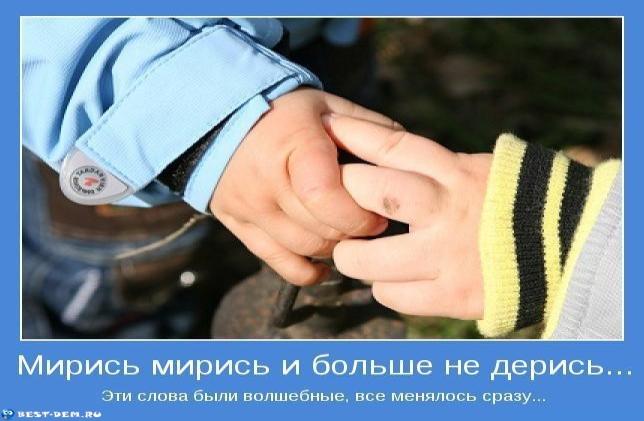 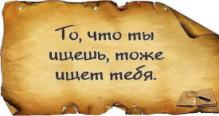 Упражнение «Ищу друга»
Можно представить, что мы переехали в другой город, в котором нет ни одного знакомого. В этом городе есть «Стена объявлений», на которой все желающие могут оставить какую-либо информацию. Необходимо составить текст и придумать оформление объявления, начинающегося словами «Ищу друга». 
Ребята составляют текст и оформляют свои объявления. Готовые объявления развешиваются по стенам так, чтобы с ними могли ознакомиться все желающие. 
Каждый из участников получает право «право трех голосов», он может цветным карандашом поставить крестики на трех объявлениях, на которые он бы откликнулся.
«Если хочешь, чтоб у тебя были друзья, нужно научиться самому себе быть другом»
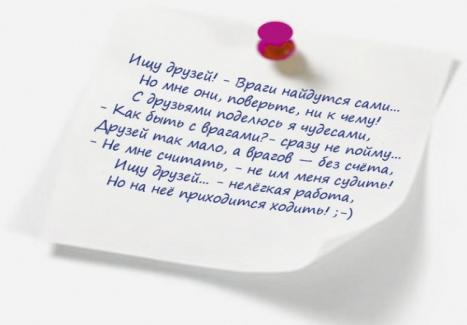 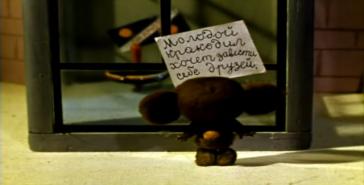 Упражнение «Мнение»
1. Друг – это человек, который за тебя горой. 
2. Мнение друзей и знакомых очень важно. 
3. Человек – существо общественное. 
4. Прежде чем что-то сделать, нужно  посмотреть, к какому результату это действие привело остальных. 
5. В жизни надо попробовать все. 
6. Все в этой жизни решают связи. 
7. Друзья плохого не посоветуют. 
8. Для каждого человека существуют свои собственные правила, законы и нормы. 
9. Если твои знакомые говорят, что ты прав, значит, так и есть. 
10. Лучше уступить, чем потерять друга.
«У вас в руках карточки двух цветов – красный и зеленый. 

Если вы согласны с утверждением, поднимаете зеленую карточку, 
а если не согласны – красную.
Если вы подняли зеленую карточку больше трех раз, то вы, как и большинство из нас, подвержены влиянию со стороны окружающих.
Иногда это влияние идет нам на пользу, 
иногда является вредоносным, 
все зависит от человека, и от людей, которые его окружают.
 
Но как понять, какой перед тобой человек? 
И насколько безопасно его поведение?
как средство выражения своих идей
«Graffiti»
Цель: 
	игра «Graffiti» дает возможность выразить свои чувства и взгляды в психологически безопасной атмосфере. В то же время участники могут познакомиться со всем многообразием мнений, точек  зрения и отношений в коллективе. Кроме того, эта игра способствует развитию терпимости к окружающим. 

Материалы: 
	цветные фломастеры каждому участнику, шесть листов ватмана с надписями вверху каждого листа:
Краткий анализ написанного:
 Чем похожи надписи? 
 В чем различия? 
 Что бросается в глаза при чтении этих надписей.

Анализ упражнения:
   Какая тема оказалась для тебя самой интересной?
   На какую тему ответы самые разнообразные?
   Как складывалось сотрудничество в твоей группе?
   Написал ли ты что-то такое, что имеет для тебя действительно большое значение?
   Какая надпись тебе понравилась больше всего?
   Какую надпись ты не понял?
   Что тебе больше понравилось – писать надписи или читать их?
Научитесь ценить то, что у вас есть, что вас окружает.
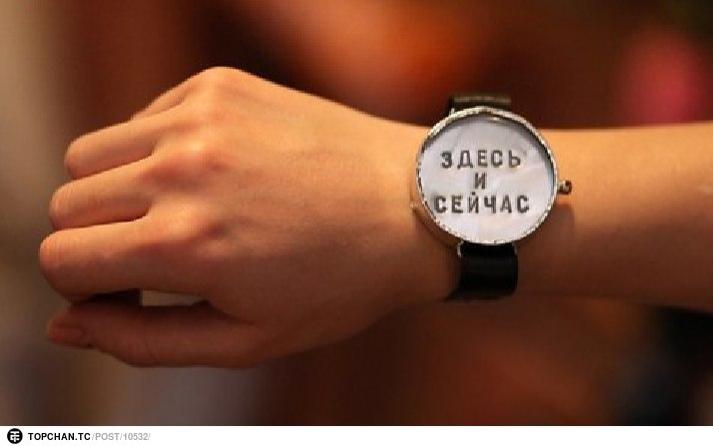 Каждый день – 
это маленькая человеческая жизнь, 
поэтому старайтесь наполнить его событиями.

Замечательный способ наполнить жизнь радостью - заняться творчеством: 
рисованием, музыкой, танцами, 
катанием на коньках. 

 Главное, чтобы дело было тебе интересно.
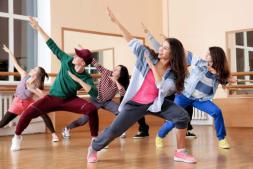 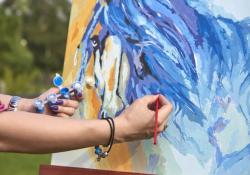 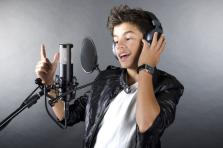 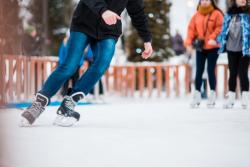 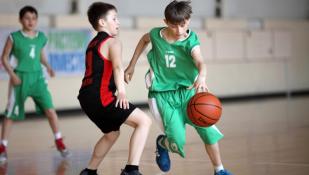 Упражнение-размышление «7 составляющих моего счастья»
3 группы:
Родители
Дети
Психологи 

Родители работают над осознанием понятия «счастья» для себя и своего ребенка через ответы на вопросы:
- Что мне необходимо для счастья? 
- Семь составляющих моего счастья.
- Что моему ребенку необходимо для счастья?
Сравнить представления детей о счастье (опрос психолог проводит ранее) с записями родителей.
Рефлексия «Подведение итогов» 
(листы бумаги формата А3, карандаши, фломастеры)
Описание. Все участники делятся на мини-группы, каждая мини-группа получает лист бумаги А3 и свое задание.
Первой группе нужно подготовить выступление, суммирующее основные пункты, рассмотренные на тренинге. 
Второй группе – комплекс мер, которые могут быть приняты в реальной жизни (на рабочем месте) для того, чтобы максимально использовать полученную информацию. 
Третьей – какие препятствия могут возникнуть при применении полученной информации в реальной жизни и как эти препятствия преодолеть.

Группам дается 10 минут, чтобы набросать идеи и придумать, как презентовать их группе. Листы А3 можно использовать для того, чтобы сформулировать на них основные пункты, сделать схематические рисунки и т.д.
После этого один представитель от каждой группы презентует всем соображения своей группы.

Обсуждение. Может ли группа добавить что-то к сказанному, с какими идеями участники согласны, а с какими – нет?
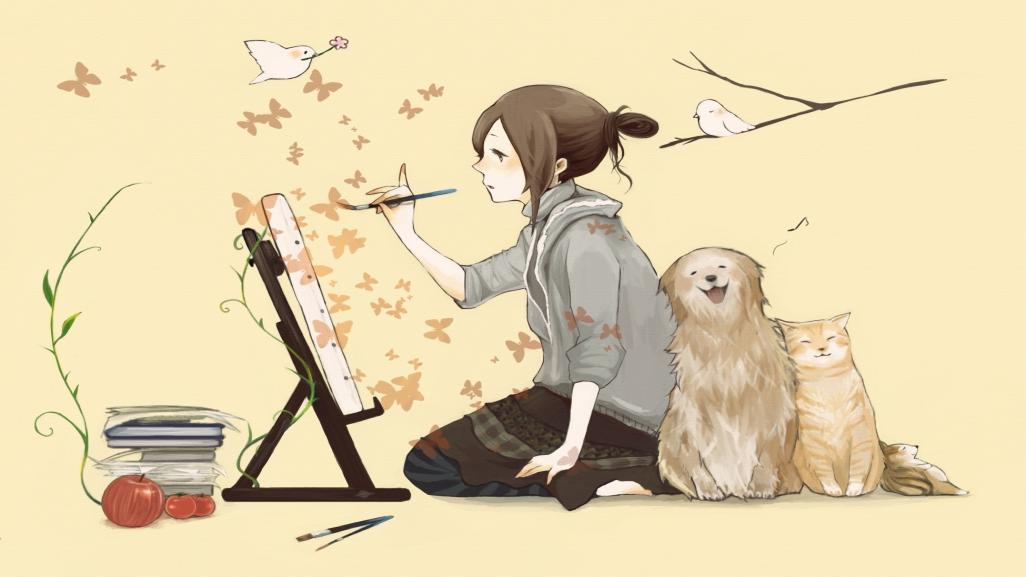